Monthly Review of Reliability Unit Commitment Market Impacts - August 2022

Wholesale Market Working Group 

ERCOT Staff

September 23, 2022
RUC Resource-Hours
* The difference between “Instructed” and “Effective” values is a result of Resources starting up, shutting down, receiving partial hour instructions, or otherwise not being dispatchable by SCED.
2
RUC Instruction Reasons: Last 13 MonthsRUCs in August 2022 were primarily driven by system-wide capacity concerns.
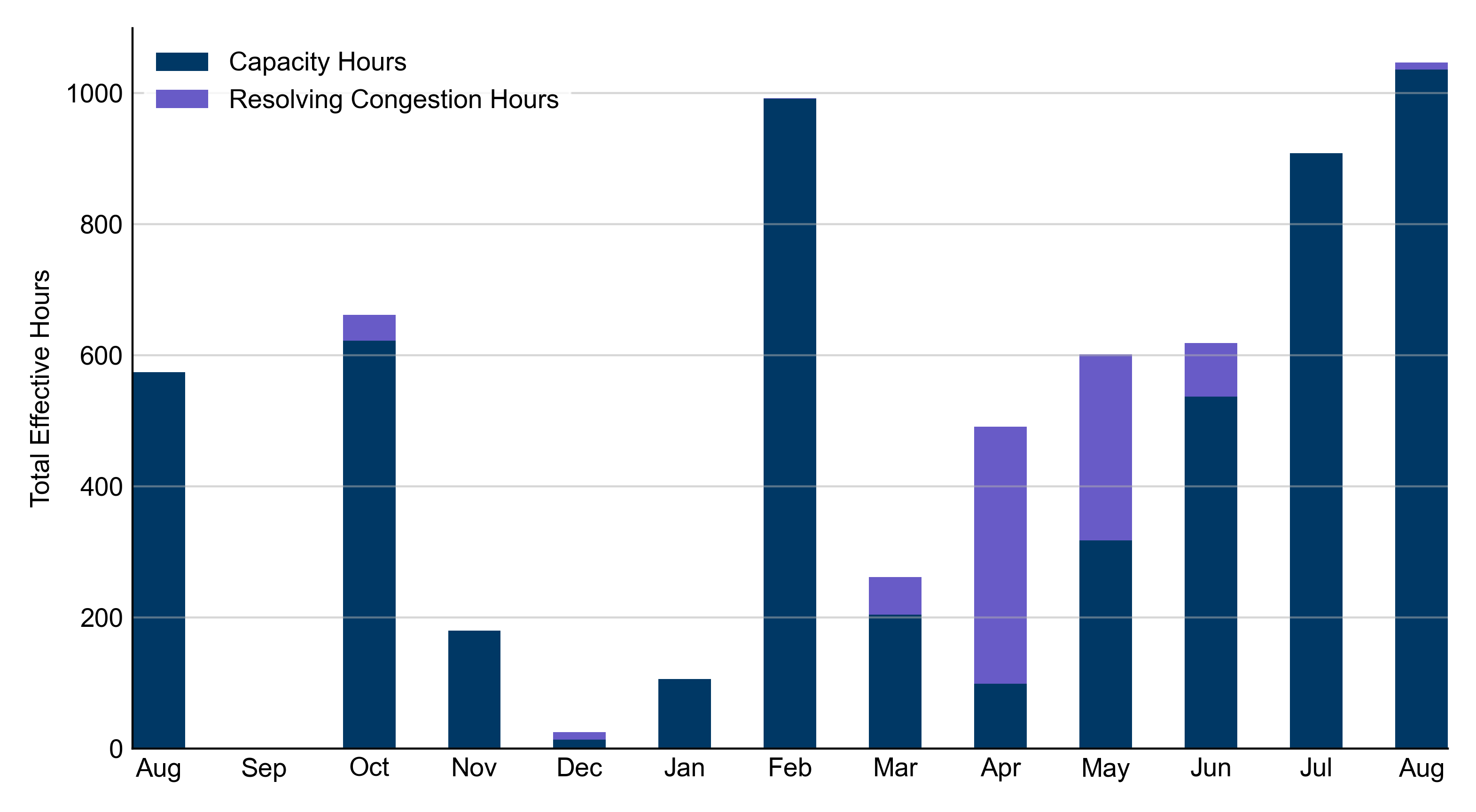 3
RUC Instruction Reasons
August 2022
1046.6 effective RUC Resource-hours.
1035.6 hours (98.95%) for capacity concerns.
11 hours (1.05%) for resolving congestion concerns.
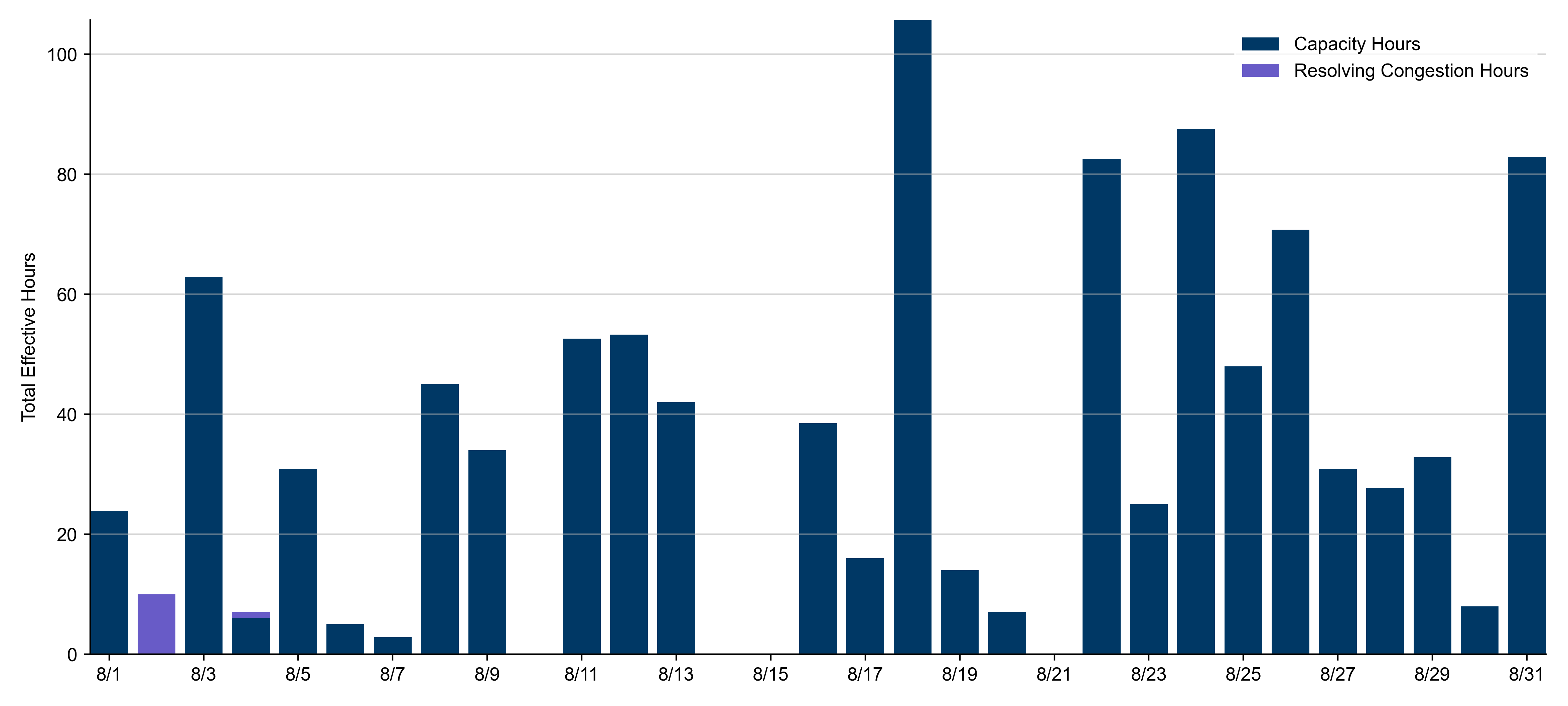 4
Non-opt-out and Opt-out Totals: Last 13 MonthsAugust 2022 had a total of 870.4 non-opt-out effective Resource-hours (83.17%) and 176.2 opt-out effective Resource-hours (16.83%).
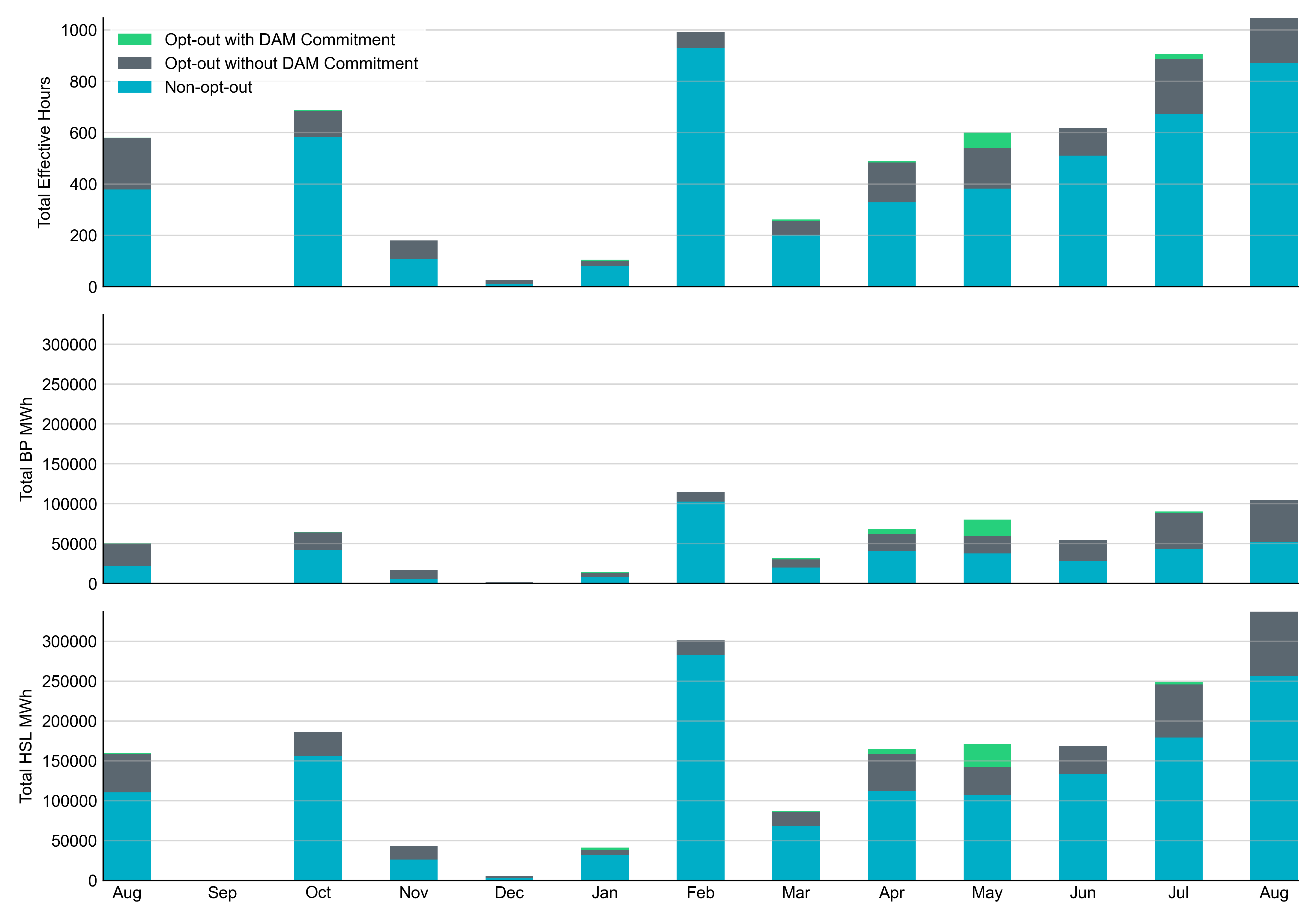 5
Non-opt-out and Opt-out Totals: August 2022
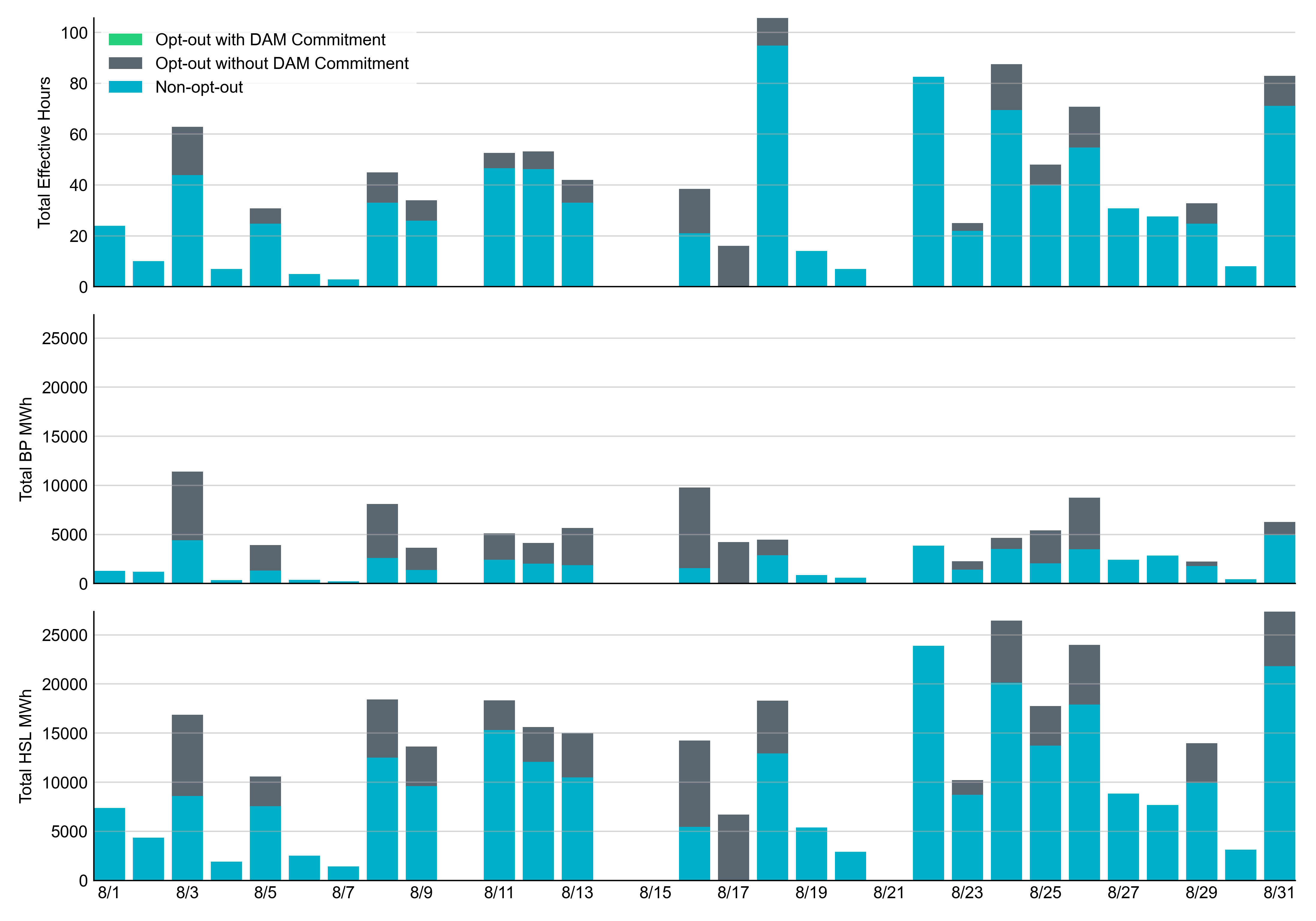 6
RUC Lead Time Margin: August 2022
Most RUC commit windows had lead time margin at or below 4 hours.
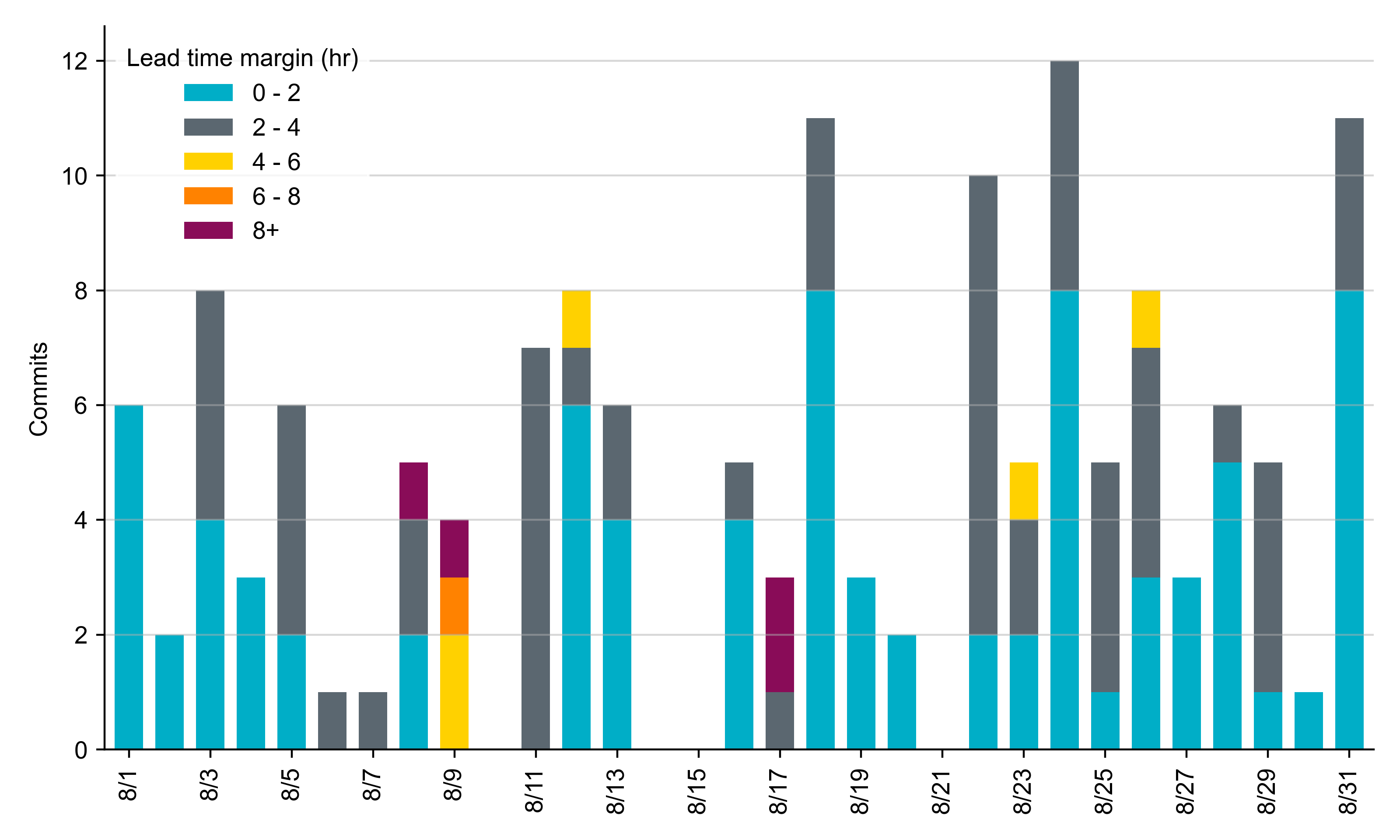 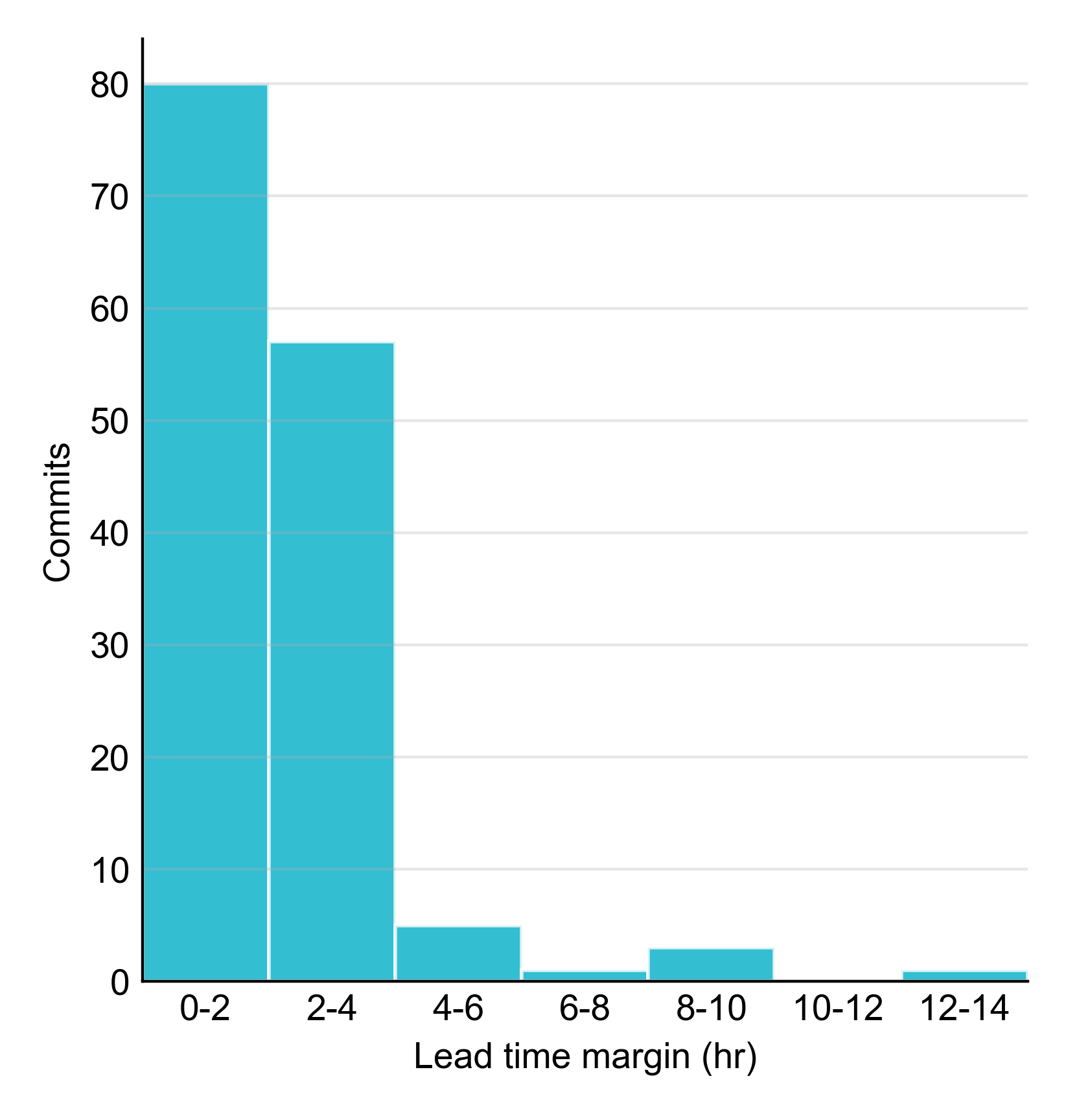 Lead time refers to the length of time between a RUC instruction and the start of the commitment window.
Lead time margin is the difference between lead time and the Resource’s startup time.
In cases where a Resource is committed for multiple back-to-back time blocks, lead time margin is calculated from the first instruction.
7
[Speaker Notes: The first bin is both-inclusive (i.e. [0, 2] ), while subsequent bins are left-inclusive (i.e. [2, 3), [3, 4), etc.).]
Average Resource AgeIn August 2022, the mean age of RUC-committed Resources was 53.9 years for Non-Opt-Out Resource-hours, 49.8 years for Opt-Out Resource-hours without DAM Commitments.
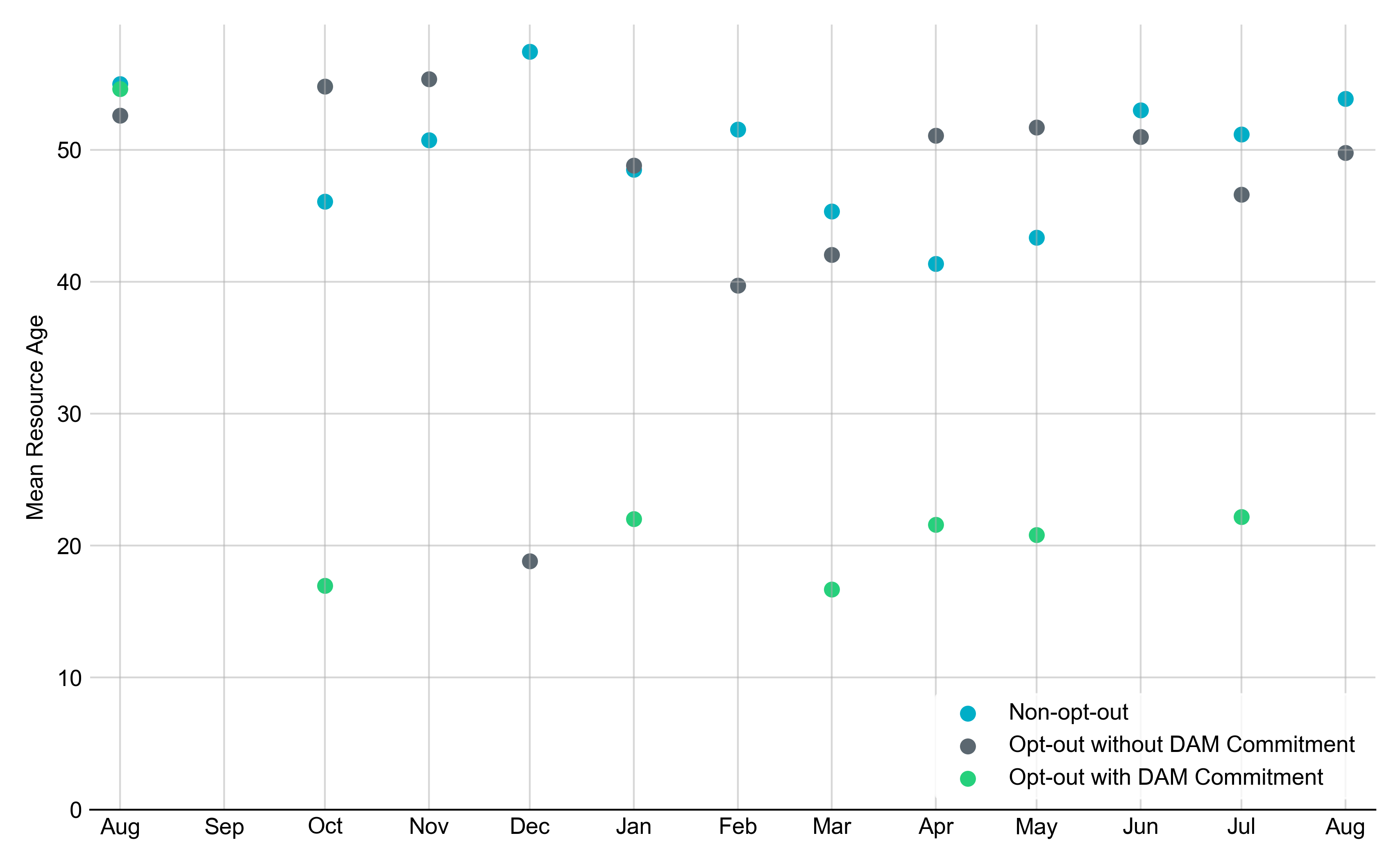 Note: For Resource configurations with multiple physical generators, the age of the oldest generator is used.
8
Age CategoryMost RUC-Committed Resources in August 2022 were older than 40 years.
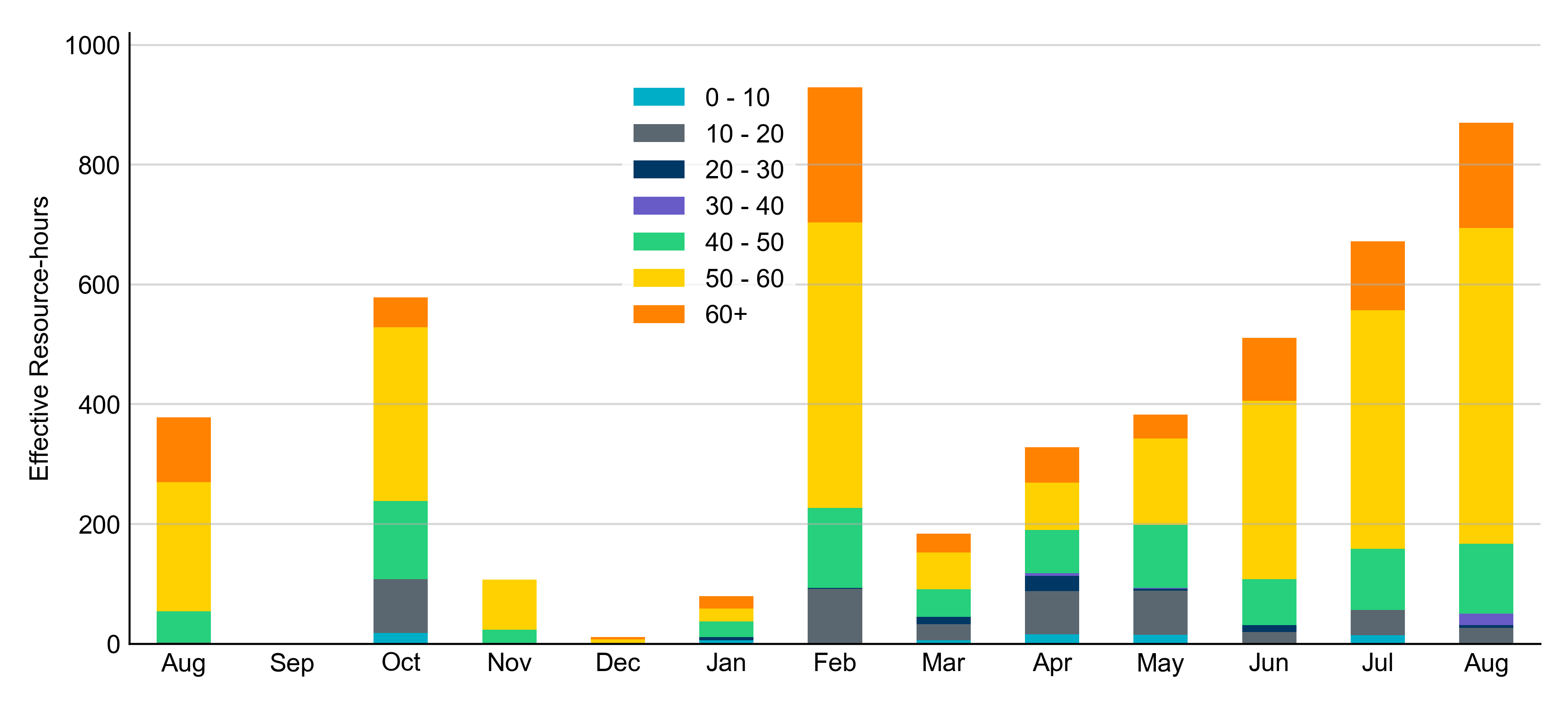 Non-opt-out
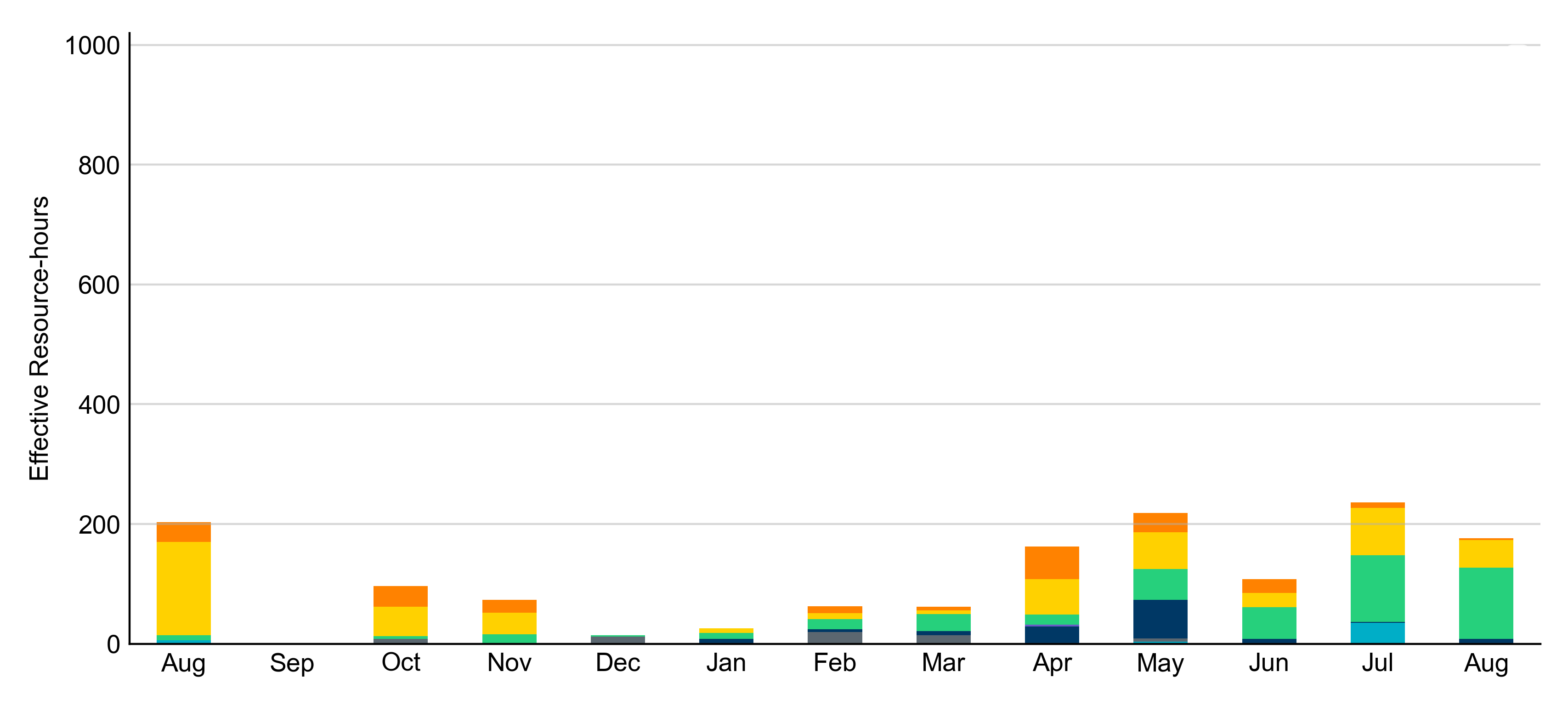 Opt-out
9
RUC-Instructed Resource Dispatch above LDL
August 2022
When Resources did not successfully opt out, there were 33.4 effective Resource-hours for which the Resource was dispatched above its LDL.
For 11.4 of these Resource-hours, the LMP for the RUC-instructed Resource was above the RUC offer floor.
For 22.0 of these Resource-hours, the LMP for the RUC-instructed Resource was below the RUC offer floor.
For all these Resource-hours, the RUC-instructed Resource was mitigated.

There were Exceptional Fuel Cost submissions for 3 RUC-Committed Resources in August 2022.
10
Reliability Deployment Price Adder: Last 13 MonthsAugust 2022 had a total of 227.84 RTORDPA hours with an average value of $2.39/MWh.
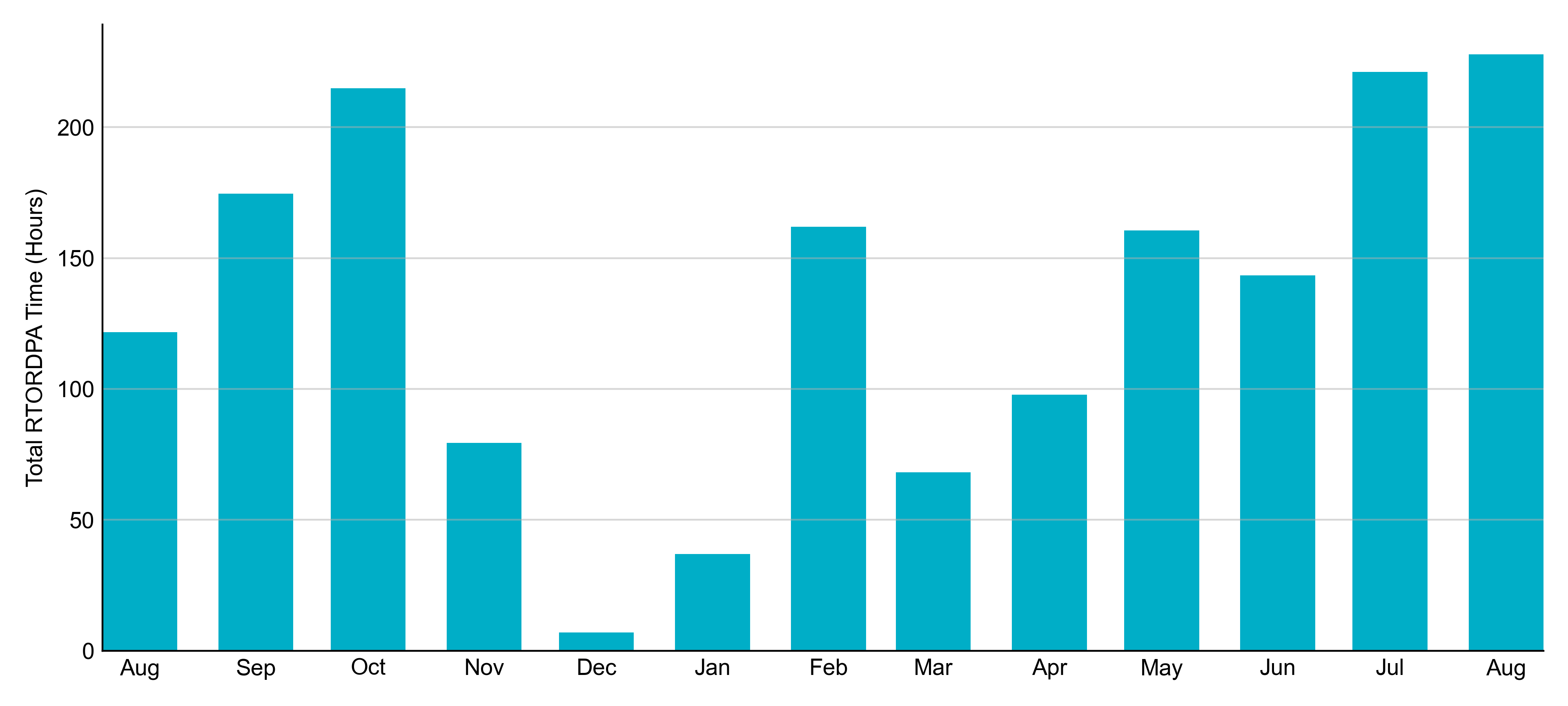 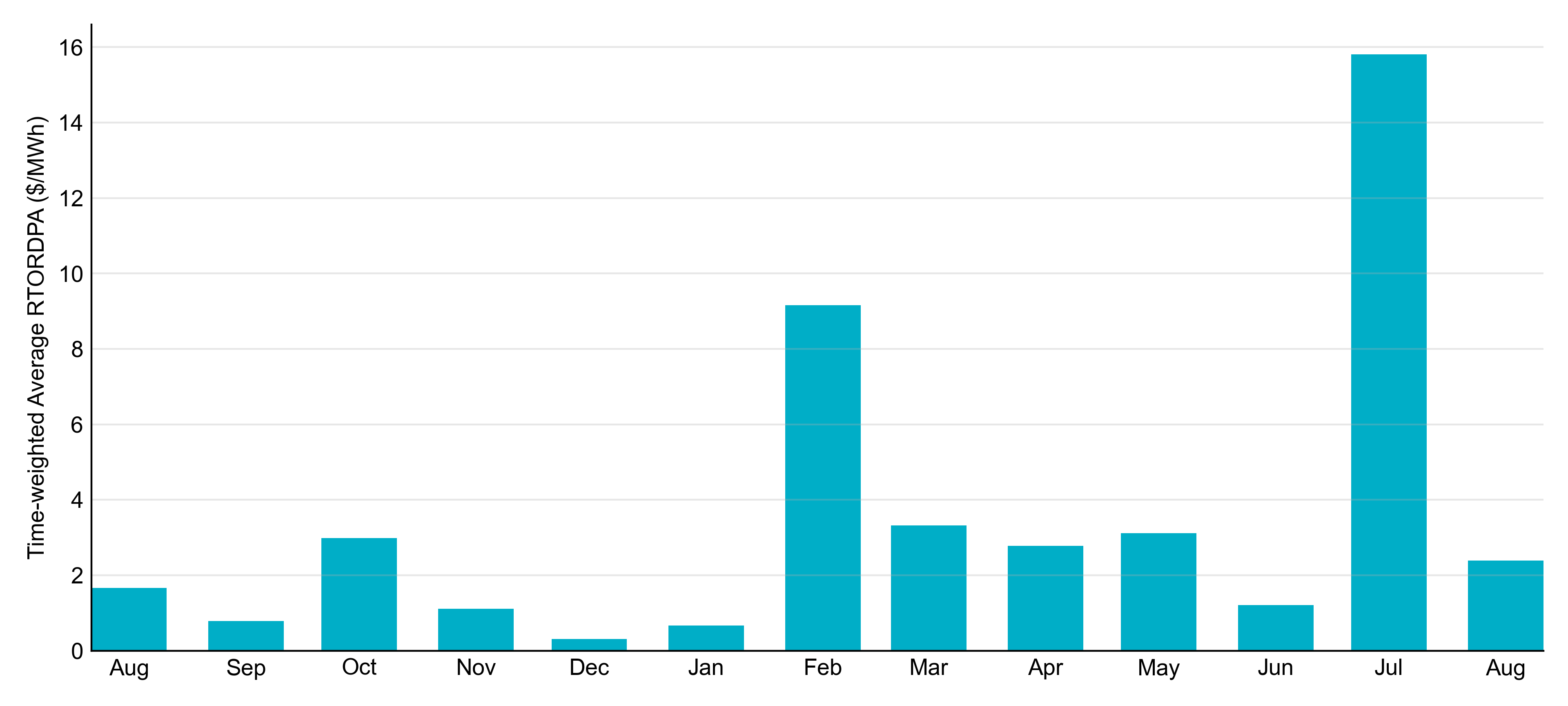 11
Reliability Deployment Price Adder: August 2022OD 8/3 had the highest daily time-weighted average RTORDPA: $7.96/MWh.
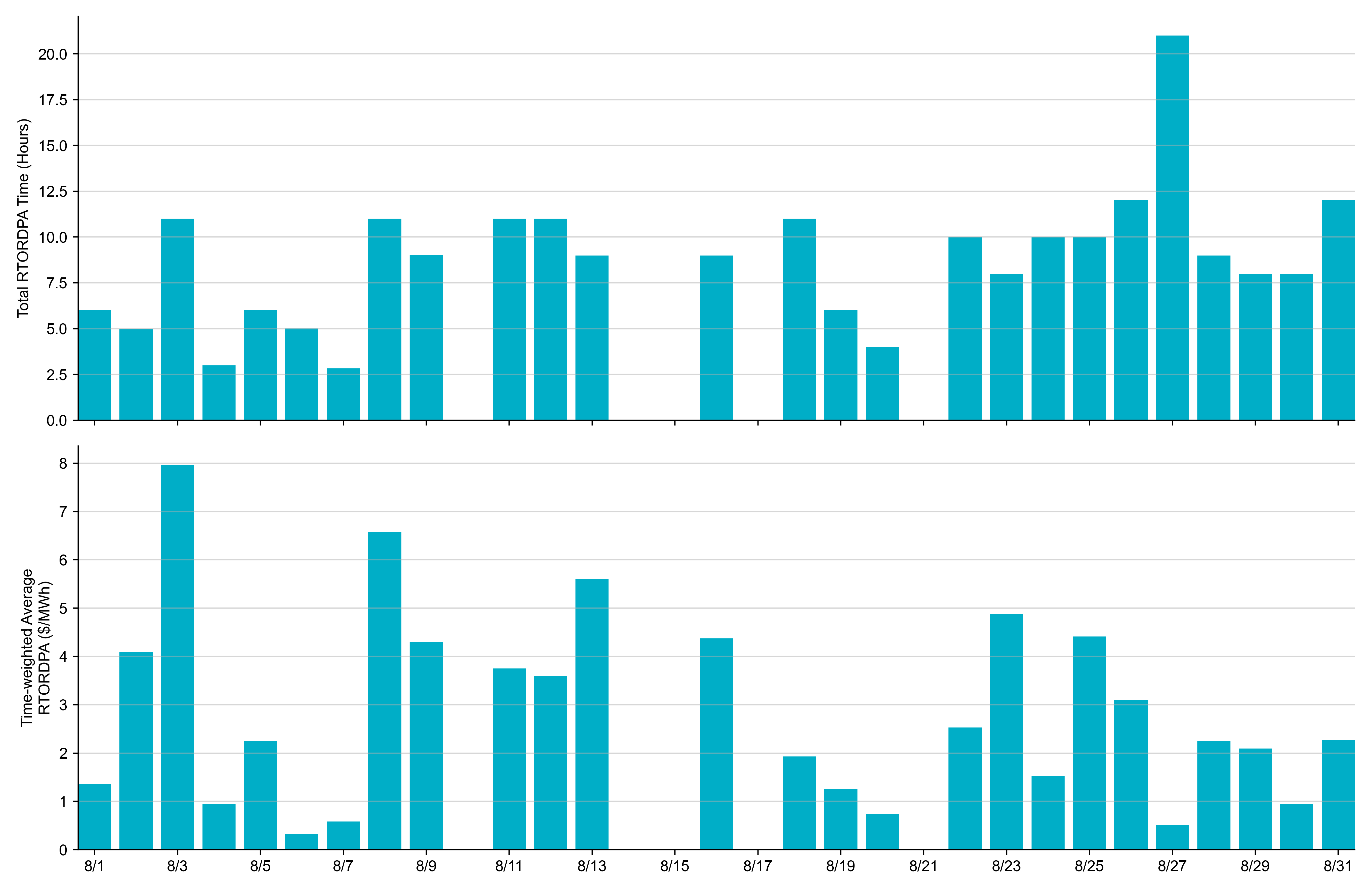 12
RUC Clawback, Capacity Short Charges, and ShortfallFor August 2022, the total Clawback charge was $0.986M.  The total Make-Whole payment was $3.464M, which was almost entirely covered through capacity-short charges.
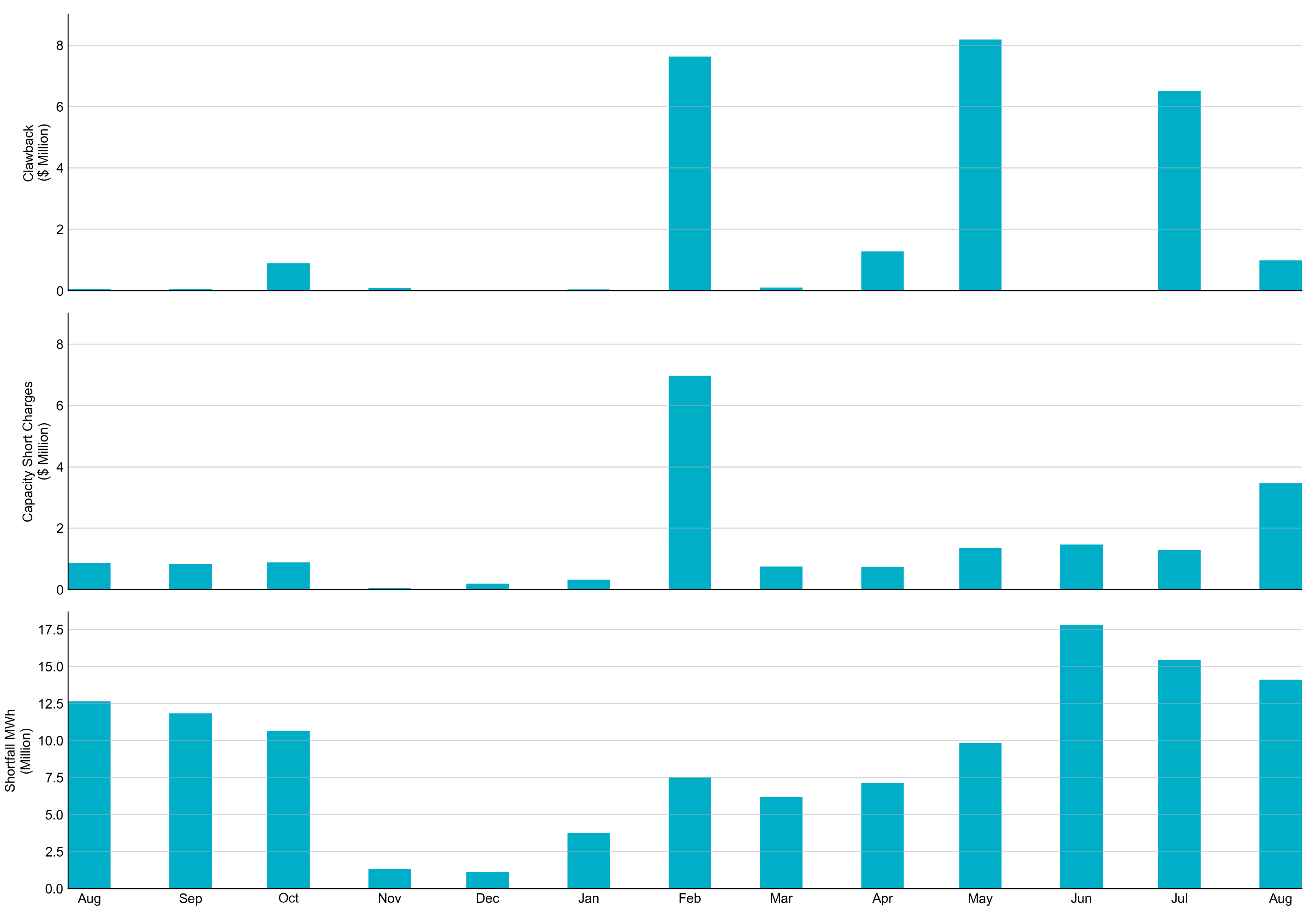 In August 2022, $3.464M in Make-Whole was paid out. Only $2.68 was uplifted to load due to rounding.
13